События 2013-2014 учебного года: преемственность между начальной школой лицея №265 и ГБДОУ детским садом №59
Иванова М.В.
Повышение квалификации: совместное заседание с воспитателями детского сада №59
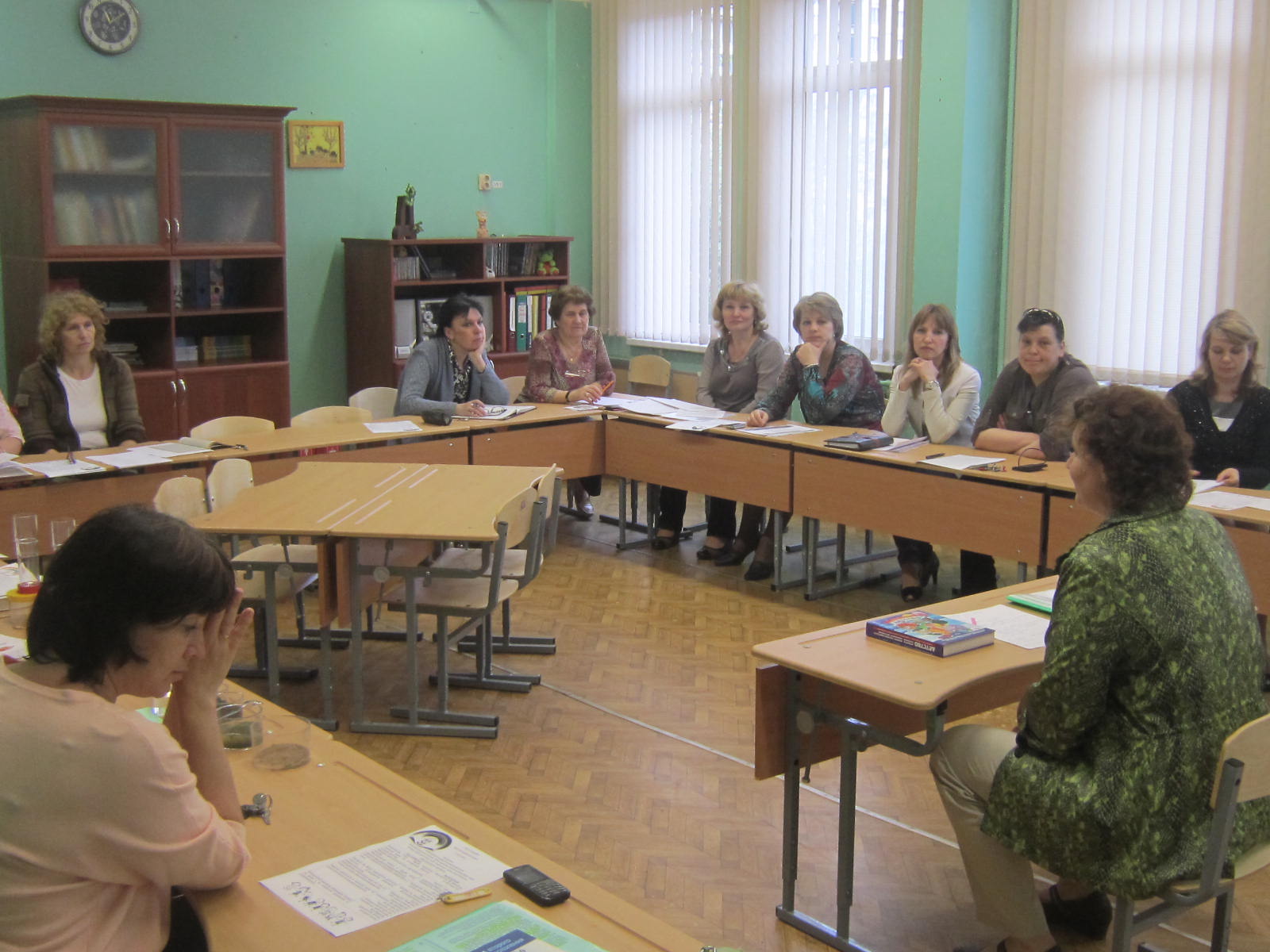 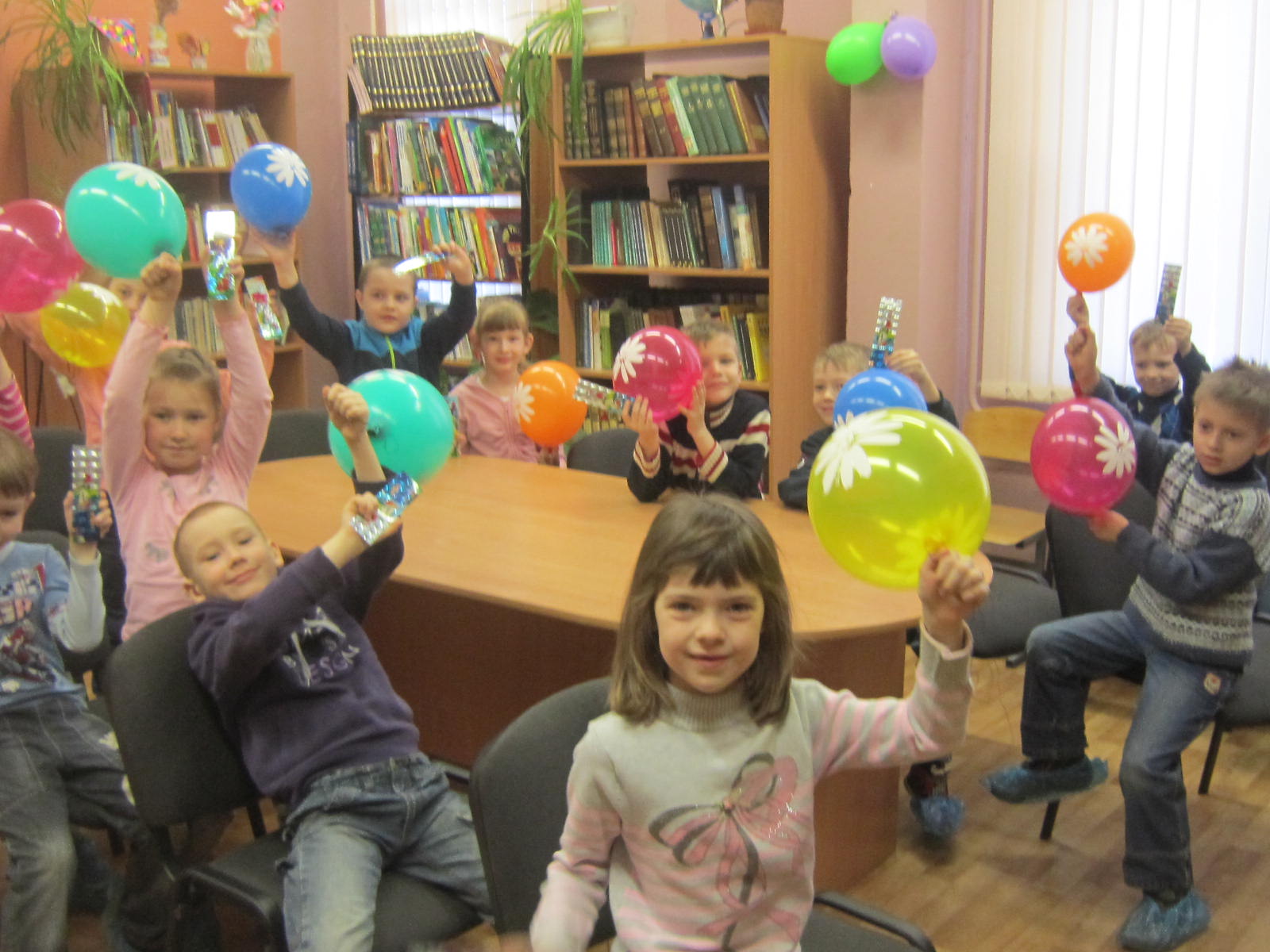 Преемственность ДО и НОО: дошколята у нас в гостях
Преемственность ДО и НОО: 1-классники в гостях у дошколят
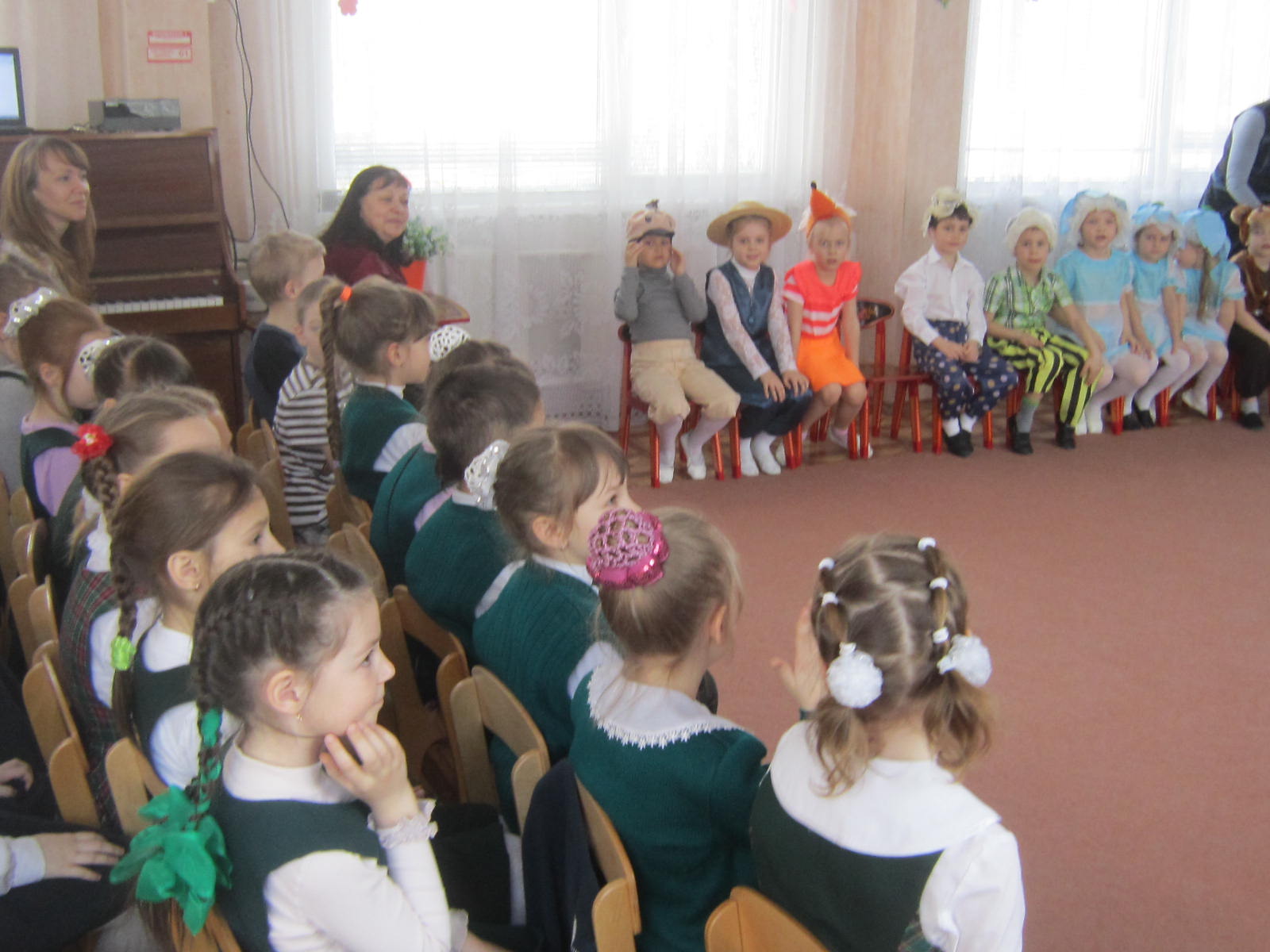 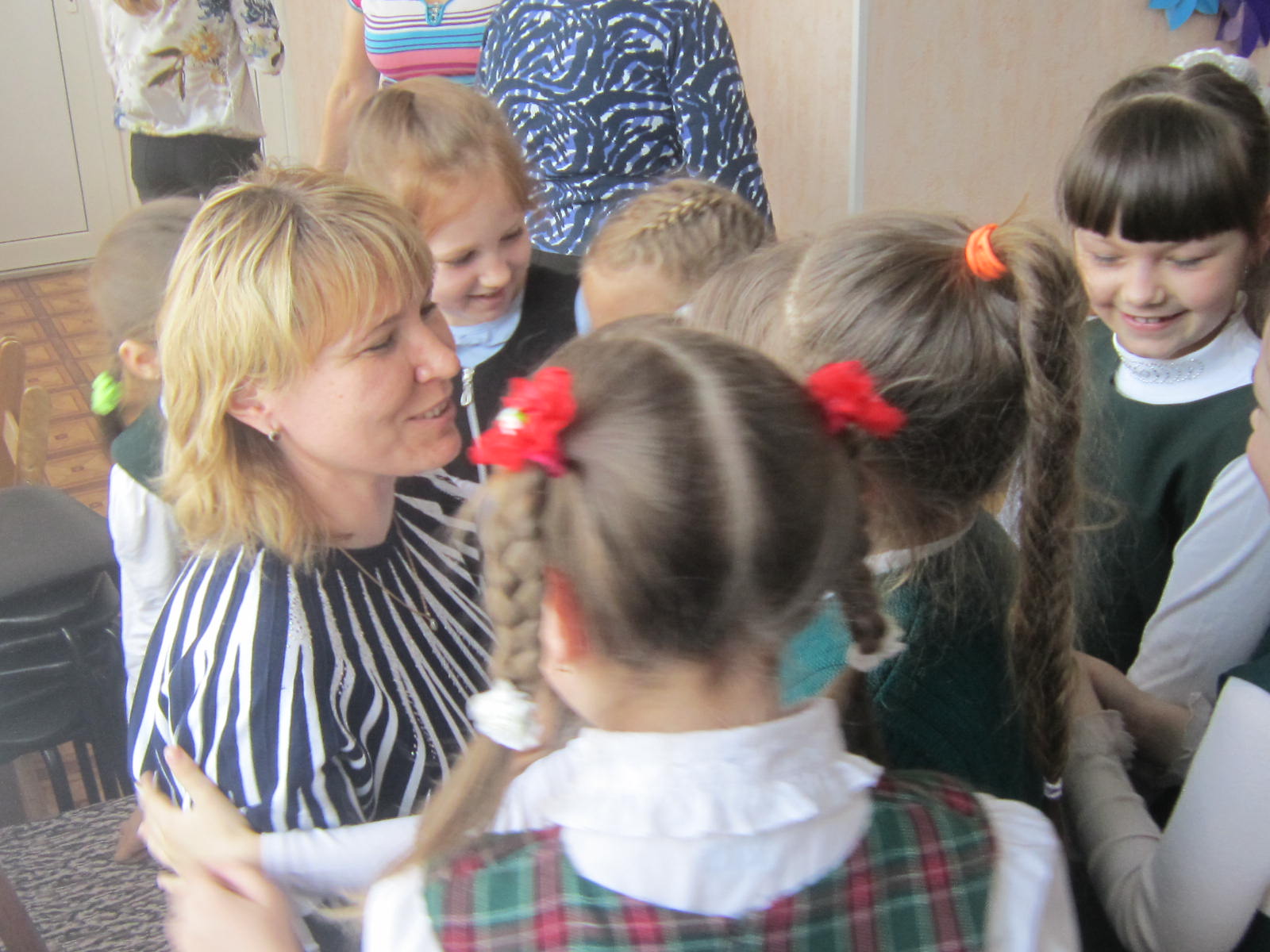 Преемственность ДО и НОО: в родных стенах
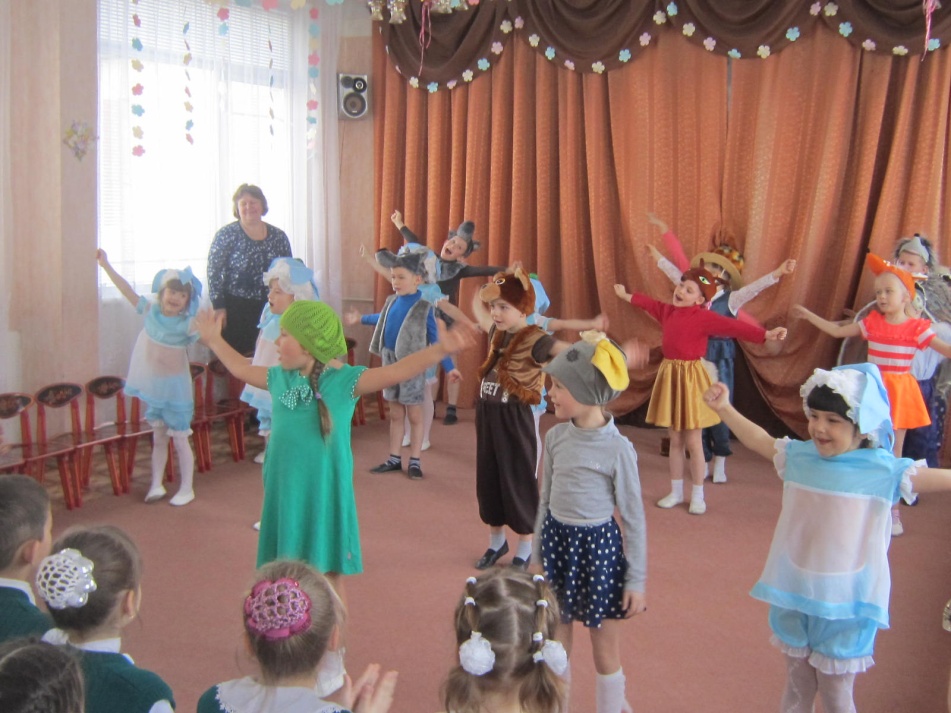 Преемственность ДО и НОО